Chapitre 5.10
9/11 et l’invasion d’Afghanistan
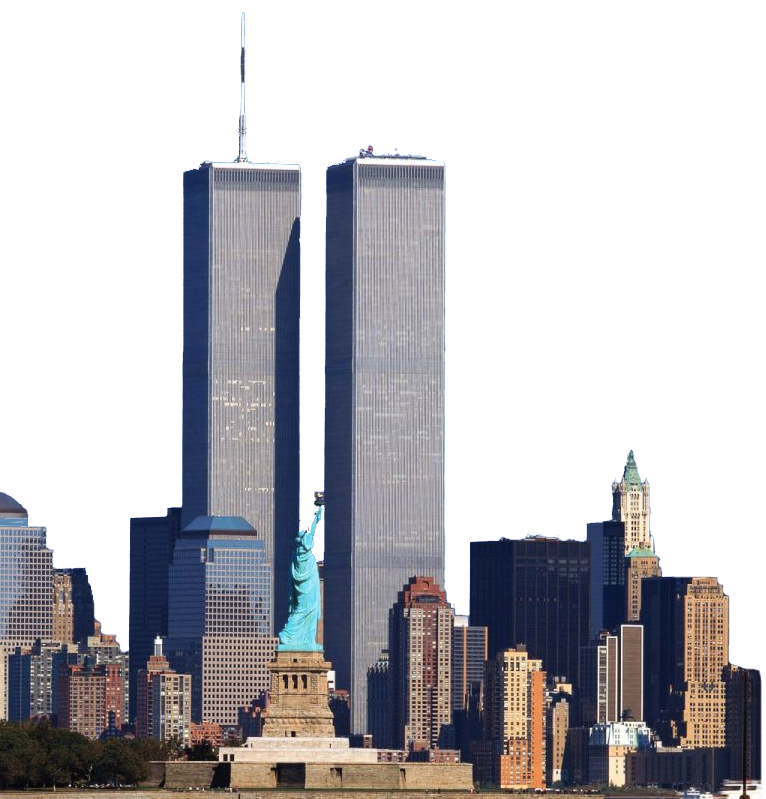 9/11
et l’invasion d’Afghanistan
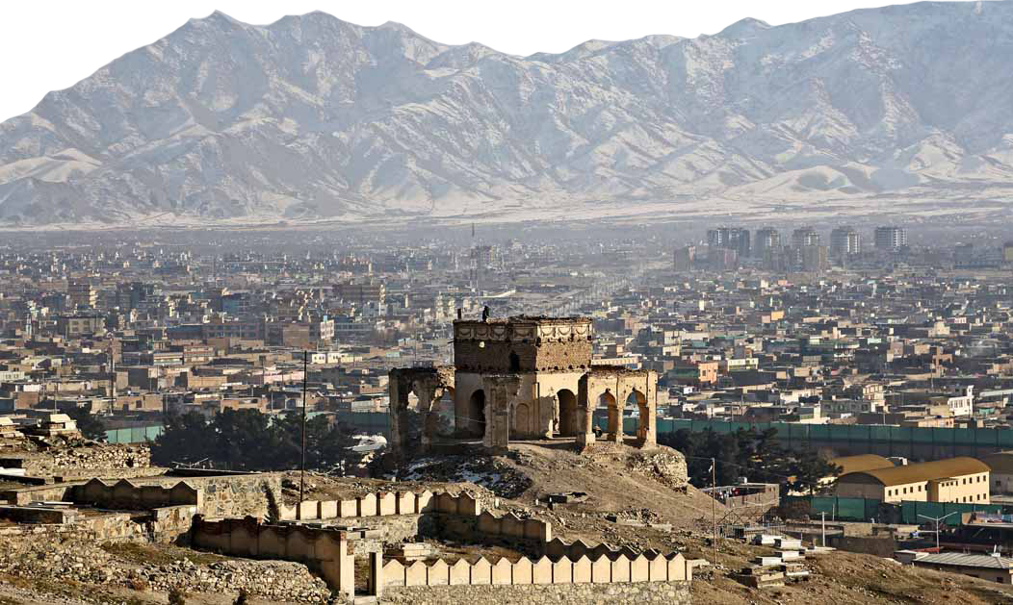 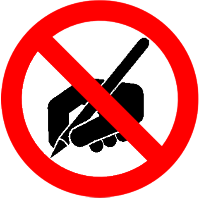 Rappelez-vous
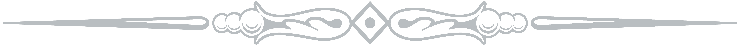 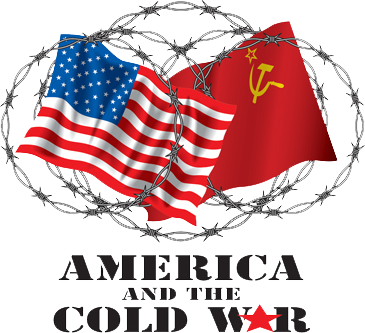 Durant la guerre froide, l’URSS envahi l’Afghanistan. Les É-U financent les moudjahidines.
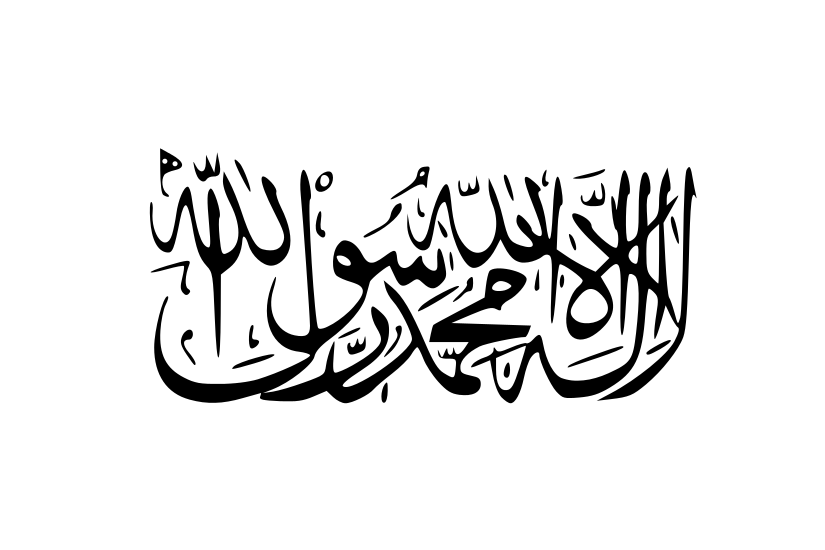 L’URSS s’écroule en 1989. Les talibans prennent le pouvoir en 1996.
9/11 et l’invasion d’Afghanistan
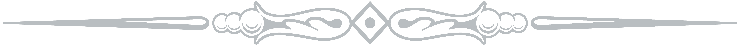 Al-Qaeda planifie l’attentat du 11 sept. à partir d’Afghanistan.
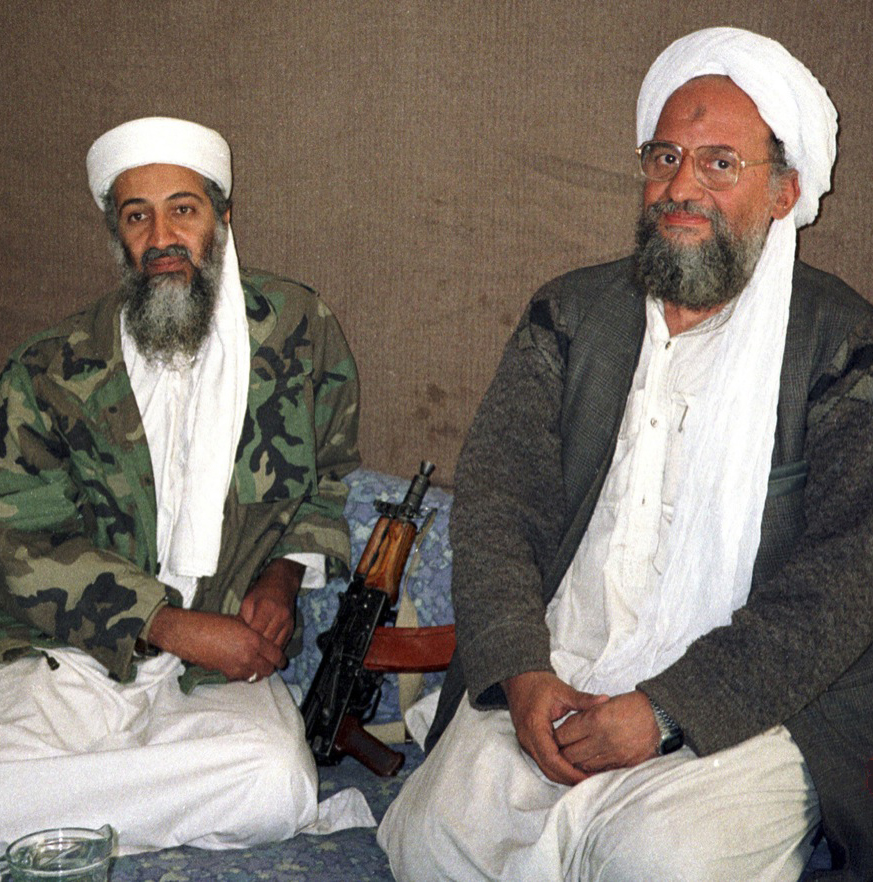 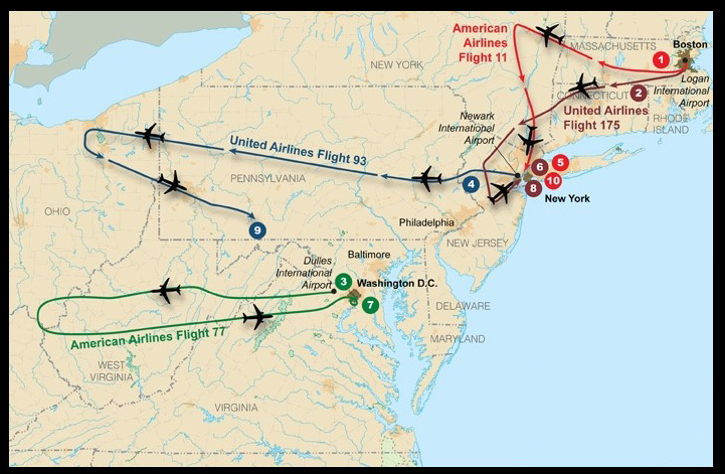 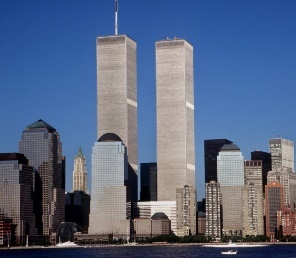 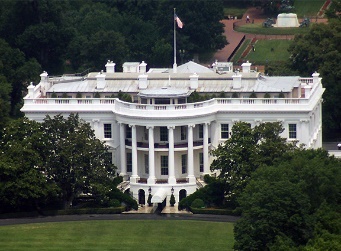 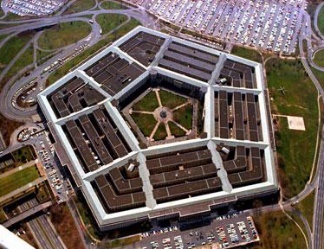 Trajectoires des vols, 11/09/2001
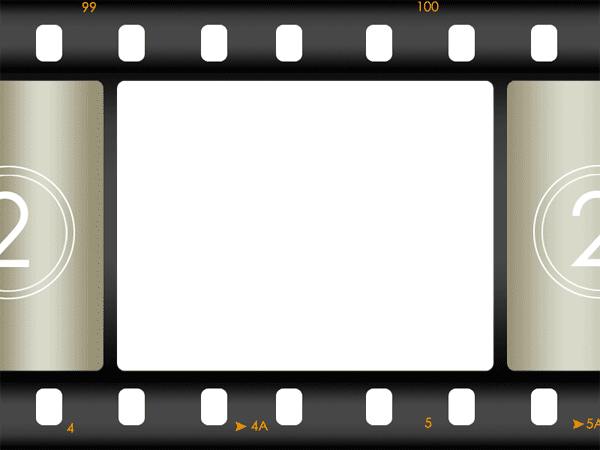 « Axis of Evil » speech – George W. Bush
(3 min)
https://www.youtube.com/watch?v=VAALGqKPaT4
9/11 et l’invasion d’Afghanistan
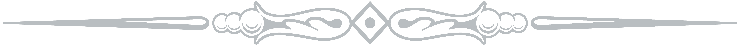 Un mois plus tard, les É-U envahissent,
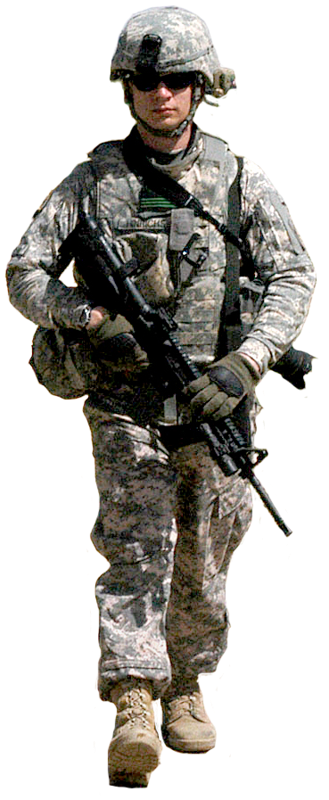 passant à côté de l’ONU.
États-Unis
7 000
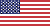 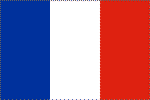 (L’OTAN s’y joint en 2003.)
4 000
France
2 850
Italie
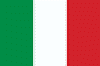 Allemagne
2 550
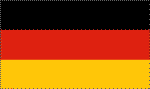 Pologne
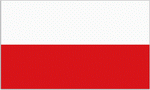 2 500
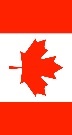 2 100
Canada
Australie
1 550
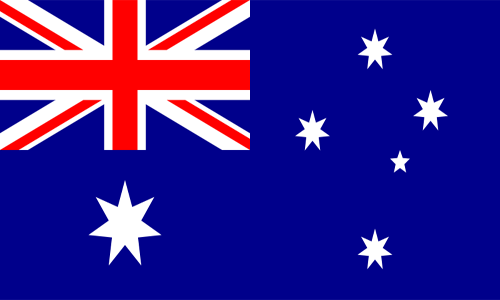 9/11 et l’invasion d’Afghanistan
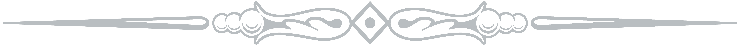 Les chefs de la tribu Shinwari
Les conquérants imposent la démocratie.
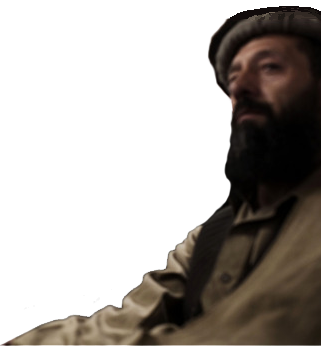 Plusieurs disent
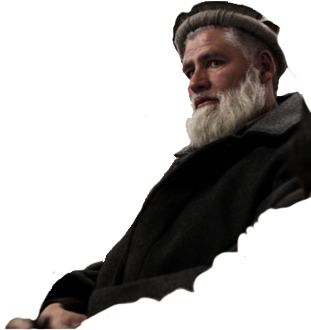 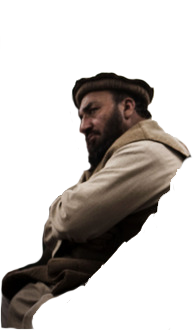 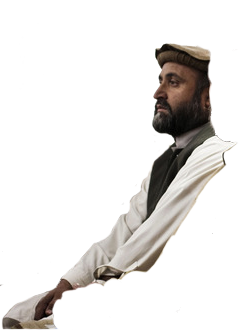 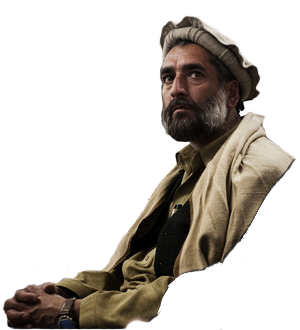 que ce système est incompatible avec les valeurs tribales afghanes.